ΔΙΑΤΡΟΦΗ Κai ΣΧΕΤΙΚΕΣ ΔΙΑΤΑΡΑΧΕΣ ΤΩΝ ΕΦΗΒΩΝ
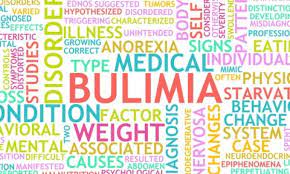 ΣΗΜΕΡΑ ΘΑ ΜΙΛΗΣΟΥΜΕ ΓΙΑ ΤΙΣ ΔΙΑΤΡΟΦΙΚΕΣ ΔΙΑΤΑΡΑΧΕΣ ΣΤΗΝ ΕΦΗΒΕΙΑ .
ΕΙΣΑΓΩΓΗ
Πολλοί έφηβοι έχουν λάθος αντίληψη για την εμφάνιση τους και το πώς η διατροφή μπορεί να την επηρεάσει αυτή . Δυστυχώς είναι ένα μεγάλο ποσοστό των νέων που κάνουν μια λάθος διατροφή ,είτε από κοινωνική πίεση ως προς την εμφάνιση τους είτε λόγω του διαδικτύου κι του επηρεασμού ενός συγκεκριμένου πρότυπου .Το οποίο έχει ως αποτέλεσμα πολλές διατροφικές διαταραχές, κατάθλιψη κλπ.
Γιατι θα μιλησουμε σημερα
Σήμερα θα αναφερθούμε στις διατροφικές διαταραχές
Τι είναι? Πως μπορούμε να καταλάβουμε αν κάποιος πάσχει από Δ.Δ. ? Ποιες είναι οι διαταραχες ? Ποιοι παράγοντες τις προδιαθέτουν? Πως μπορούμε να τις θεραπεύουμε κι πως μπορούν να βοηθήσουν οι γονείς σε αυτό ?
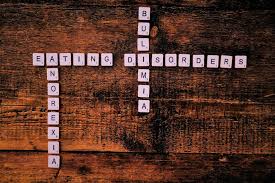 ΤΙ ΕΙΝΑΙ ΟΙ ΔΙΑΤΡΟΦΙΚΕΣ ΔΙΑΤΑΡΑΧΕΣ ?
Ο όρος διατροφική διαταραχή περιγράφει διαταραχές κυρίως στην ψυχολογία ενός ατόμου που όμως έχουν επιπτώσεις στις διατροφικές του συνήθειες , τις σκέψεις του και τα συναισθήματα του . Οι διατροφικές διαταραχές είναι το συχνότερο χρόνιο νόσημα για τους εφήβους .
ΠωΣ καταλαβαινουμε αν καποιοσ πασχει από Δ.Δ ?
Ας αναφερθούμε σε κάποια από τα συμπτώματα ή σημάδια που μπορεί να έχει κάποιος: 
Έντονη ενασχόληση με το βάρος του 
Αυξημένο ενδιαφέρον για την διατροφή , μαγειρική , γυμναστική κλπ.
Απομόνωση και μεταπτώσεις στην διάθεση του
Προσέχει σε εμμονικό βαθμό  τις ποσότητες τροφής που καταναλώνει .
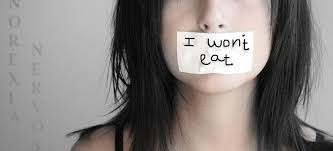 Ποιεσ είναι είναι οι δ.δ. ?
Είναι έξι συνολικά: πάμε λοιπόν να τις αναλύσουμε
ΝΕΥΡΙΚΗ ΑΝΟΡΕΞΙΑ το άτομο προσπαθεί να επιτυγχάνει ένα χαμηλό σωματικό βάρος . Συνήθως ξεκινάει στις γυναίκες από την ηλικία των 11 -15 χρονών ακόμα κι στα κορίτσια από 6-7 χρονών και στα αγόρια κοντά στα 16  
ΣΥΜΠΤΩΜΑΤΑ:
         Γαστρεντερικό σύστημα  (μειωμένο μέγεθος-χωρητικότητα στομάχου, δυσκοιλιότητα, αίσθημα πληρότητας-φουσκώματος, κοιλιακός πόνος)
•      Γονιμότητα (ακανόνιστη ή απουσία έμμηνου ρύσης, υπογονιμότητα)
•      Αιματολογικές – βιοχημικές εξετάσεις (υπογλυκαιμία, αναιμία, αυξημένη πιθανότητα μολύνσεων και λοιμώξεων, υπερχοληστεριναιμία)
•      Καρδιαγγειακό σύστημα (υπόταση, χαμηλός καρδιαγγειακός παλμός, αρρυθμίες, οίδημα )
•      Σκελετικό σύστημα  (οστεοπόρωση)
•      Δόντια  (αιμορραγίες, ευαίσθητα ούλα, τερηδόνα)
•      Συναισθήματα  (εκνευρισμός, ευερεθιστότητα, μελαγχολία, κατάθλιψη, χαμηλή αυτοσυγκέντρωση, αίσθημα απομόνωσης, αδιαθεσία και κόπωση, άγχος)
•      Μυϊκό σύστημα (μυϊκή αδυναμία και φθορά)
•      Διάφορα  [μειωμένη ευαισθησία σε ακραίες θερμοκρασίες,  κρύα άκρα ή ελαφρώς κυανά, εμφάνιση τριχώματος (απαλό χνούδι) στο πρόσωπο και την πλάτη, έλλειψη ή κακή ποιότητα ύπνου]
Επίσης υπάρχουν κι άλλα πέντε είδη διαταραχών:
Νευρική βουλιμία χαρακτηρίζεται από συχνά επεισόδια υπερφαγίας με τη συνοδεία αντισταθμιστικών μεθόδων(εμετός)
Επεισοδιακή Υπερφαγία (binge eating) Κατανάλωση μεγάλης ποσότητας τροφής σε μικρό χρονικό διάστημα, πιο γρήγορα από το συνηθισμένο ρυθμό, ενώ το άτομο δεν πεινάει. Το άτομο τρώει μέχρι να νιώσει δυσφορία από τον όγκο τροφής και μετά αισθάνεται αηδία για τον εαυτό του, κατάθλιψη ή μεγάλες ενοχές
Νυχτερινή Υπερφαγία 50-75% των θερμίδων τρώγονται το βράδυ. Συχνά υπάρχει βραδινή αφύπνιση. Προτίμηση για αμυλούχες τροφές και γλυκά. Παρατηρείται πρωινή ανορεξία
Ορθορεξία  το άτομο κρατάει αναλυτικό ημερολόγιο καταγραφής ημερήσιας διατροφής, έχει υποχονδριακές τάσεις και είναι σε διαρκές κυνηγητό για κατανάλωση βιολογικά καθαρής τροφής
Drunkorexia (αλκοολική ανορεξία) Παράλειψη γευμάτων και συγκεκριμένα του βραδινού σε καθημερινή βάση με σκοπό να καταναλώσουν αλκοόλ χωρίς να πάρουν επιπλέον βάρος. Συχνά παρατηρούνται εκκαθαριστικές συμπεριφορές (εμετός)
Προδιαθετικοι παραγοντεσ
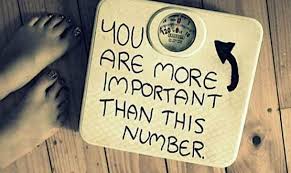 Η προσωπικότητα 
Το οικογενειακό του περιβάλλον 
Τα διαδικτυακά πρότυπα που προβάλλονται συνέχεια στα Μ.Μ.Ε. 
Κοινωνικά στερεότυπα 
Σχολείο
Bullying ( διαδικτυακός εκφοβισμός  ή εκφοβισμός στο σχολείο )
ΘΕΡΑΠΕΙΑ ΚΙ ΑΝΤΙΜΕΤΩΠΙΣΗ
Αναγνώριση του προβλήματος (αποδοχή της πραγματικότητας )
Επικοινωνία με τους  γονείς 
Ιατρική παρέμβαση ( νοσηλεία  αν χρειάζεται )
Διατροφολόγος 
Ψυχολόγος 
Επικοινωνία όλων των παραπάνω γιατρών μεταξύ τους
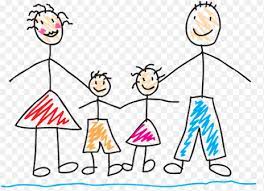 γονεισ
Οι γονείς είναι ο άμεσος παράγοντας βοήθειας για την θεραπεία των παιδιών . Οι γονείς αρχικά , θα πρέπει να είναι ενημερωμένοι για τις διατροφικές διαταραχές και ποια σημάδια μπορεί να προειδοποιούν
Επίσης δεν θα πρέπει να πιέζουν τα παιδιά τους να τρώνε ή να μην τρώνε την ίδια ώρα με αυτούς .
Να επικοινωνούν με τα παιδιά τους συζητώντας τα προβλήματα τα οποία αντιμετωπίζουν 
Επίσης να αποφεύγουν τα σχόλια (αρνητικά ή θετικά) κι να μένουν ουδέτεροι για το βάρος του παιδιού τους 
Το σημαντικότερο από όλα είναι να μάθουμε στα παιδιά από μικρή ηλικία να αγαπάνε τον εαυτό τους για αυτό που είναι και να μην ντρέπονται για αυτό που είναι .
ΟΤαν ερχεται η φουρτουνα βιβλιο με αυτοβιογραφικα στοιχεια
Θα ήθελα να αναφερθώ στην ιστορία μιας κοπέλας από το βιβλίο . Η ιστορία της ξεκινά 10 χρόνια πριν όταν μικρή σε μια συνηθισμένη καταδρομή στο ψυγείο για το κλασσικό οικογενειακό παγωτό σοκολάτα ,φράουλα , βανίλια . Το έφαγε σχεδόν όλο, όμως άφησε λίγο κι για τους αδιάφορους γονείς της .
Όταν όμως πήγε στο μπάνιο για να καθαριστεί και κοιτάχτηκε στον καθρέπτη ήταν λες κι αποτυπωνόταν στο μυαλό της πολλές φορές αυτή η θεόχοντρη πιτσιρίκα ,και η αντίδραση της κατευθείαν ήταν το πώς θα την δουν στην κοινωνία κι όχι ότι αυτό που κάνει είναι κακό στον οργανισμό της .Πλέον 10 χρόνια μετά , με τη βοήθεια γιατρών , ψυχολόγων, διατροφολόγων κι της οικογένεια της είναι μια υγιέστατη δεσποινίς που έχει αναγνωρίσει τα λάθη της και όνειρό της έγινε να γράψει ένα βιβλίο για την ζωή της .